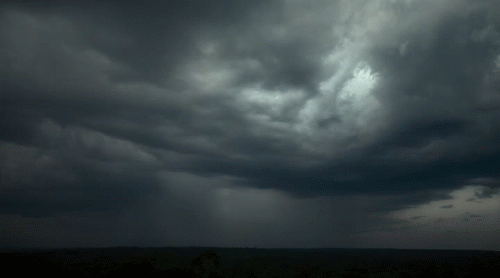 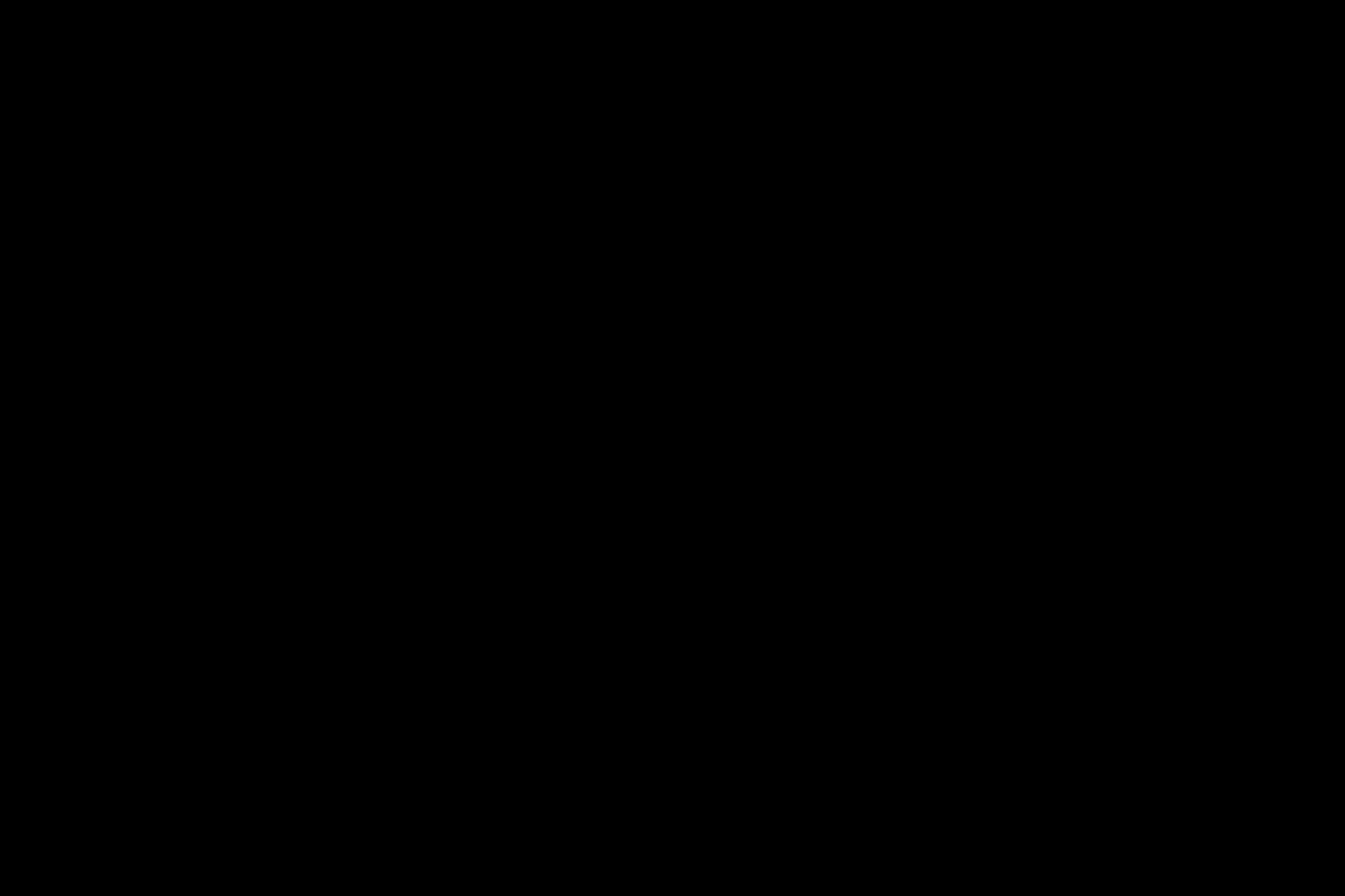 Lesson 18 – A Thunderstorm
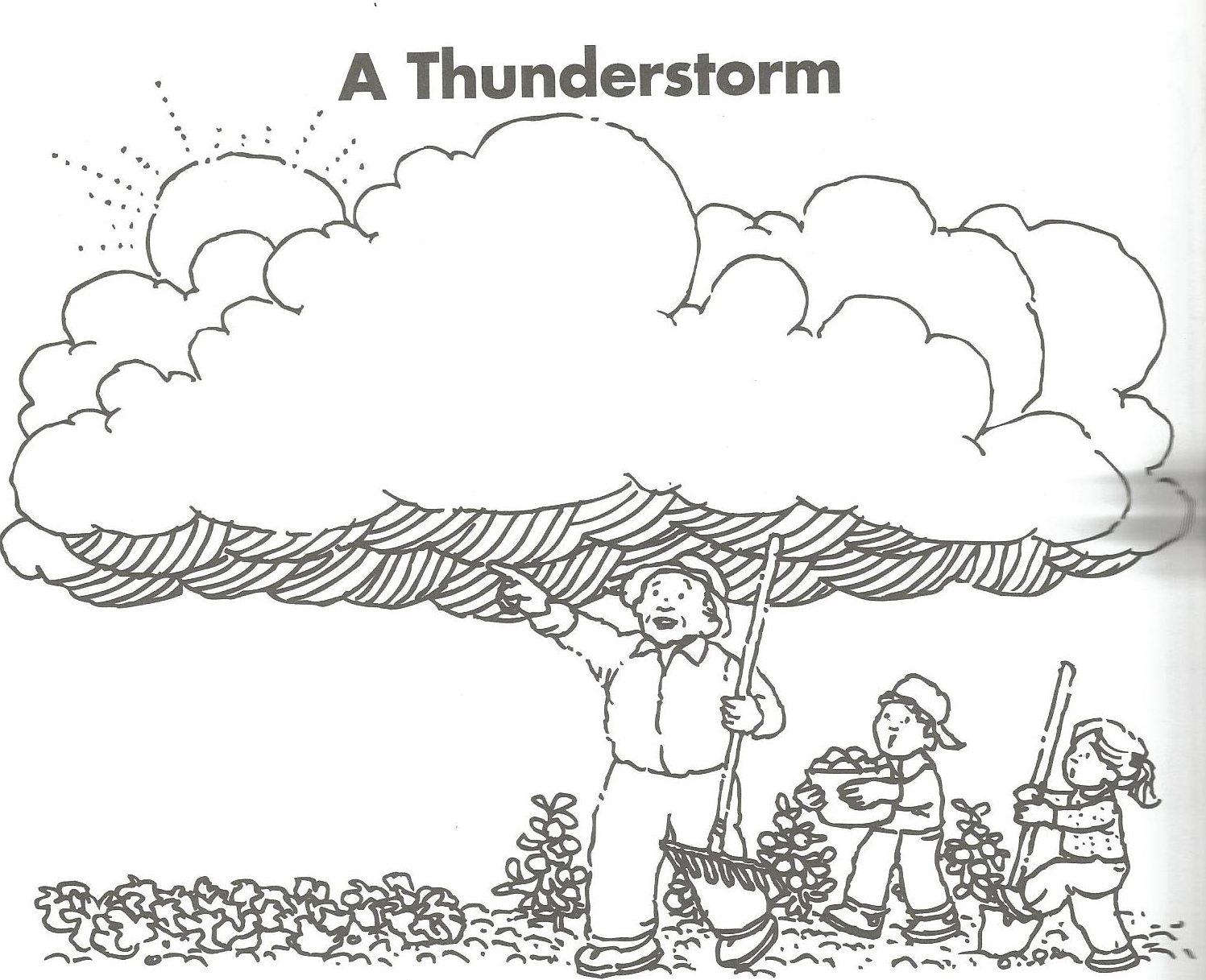 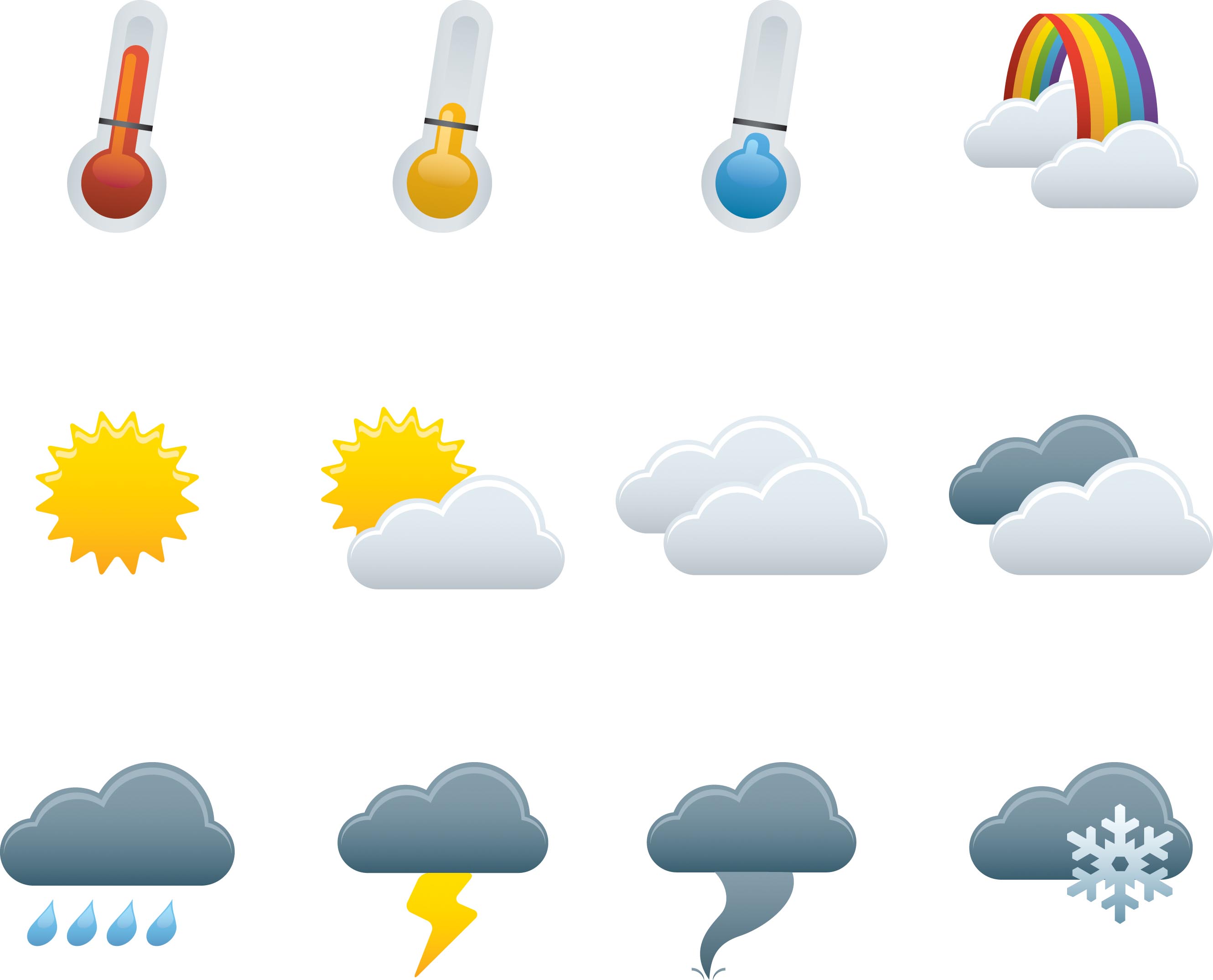 The Weather Channel Review:
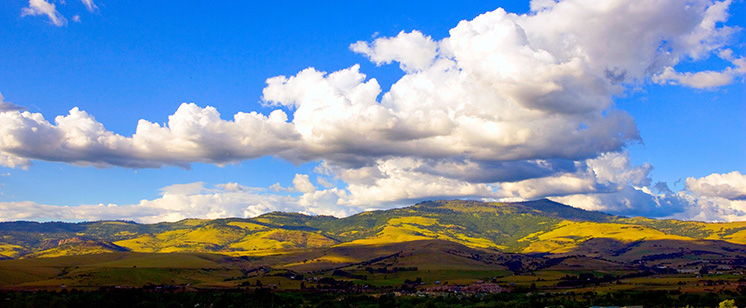 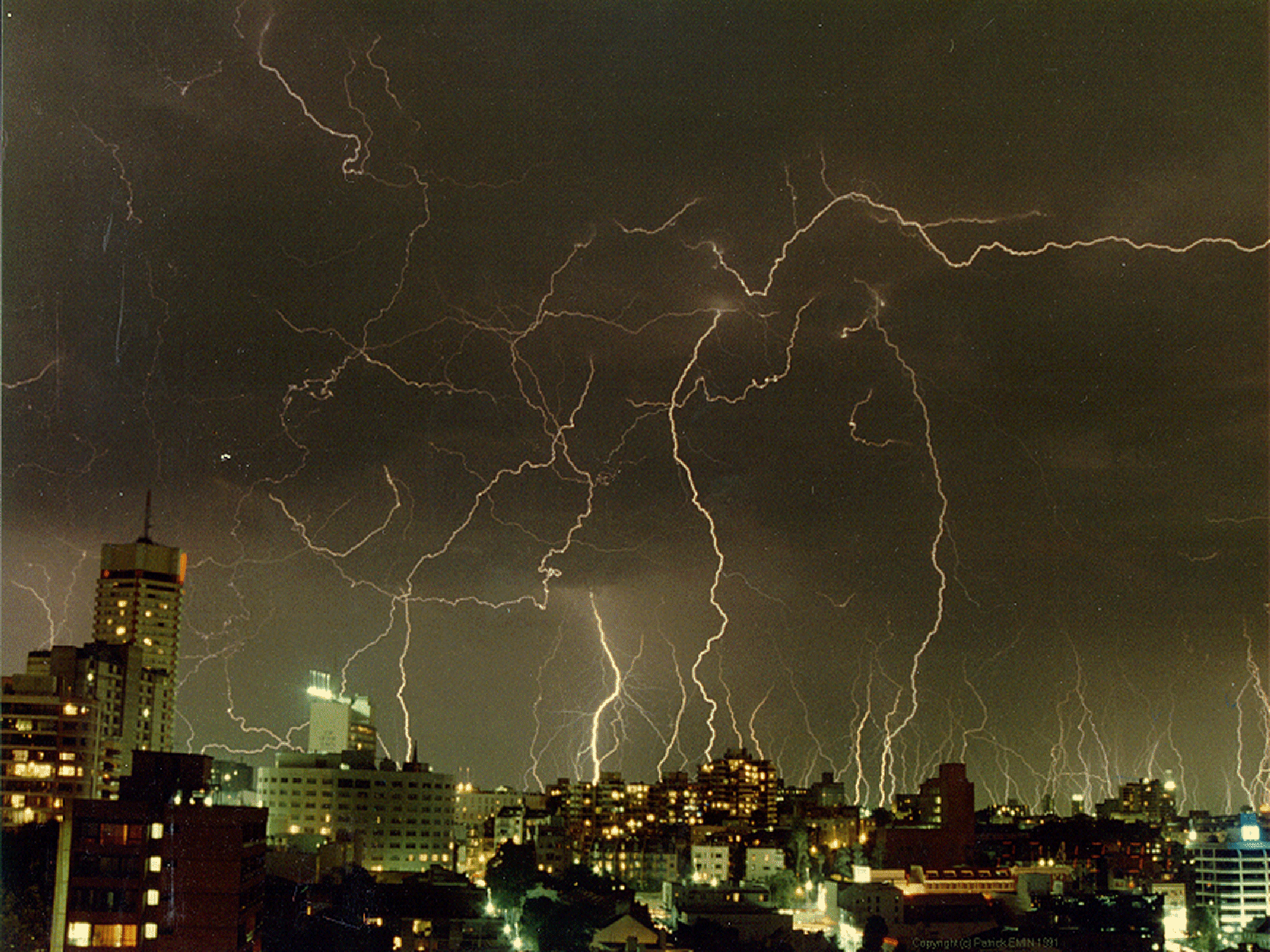 What happens during a thunderstorm?
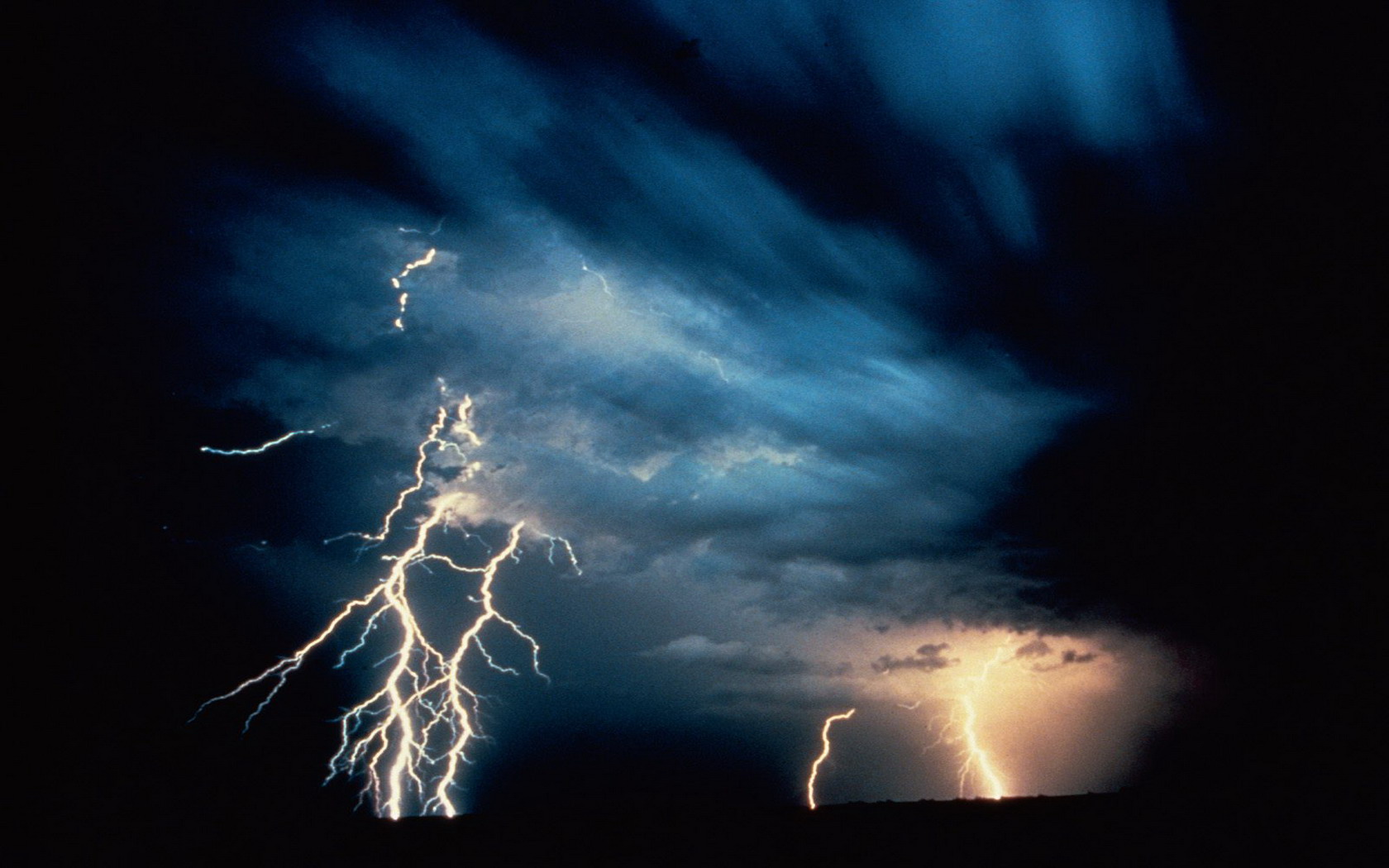 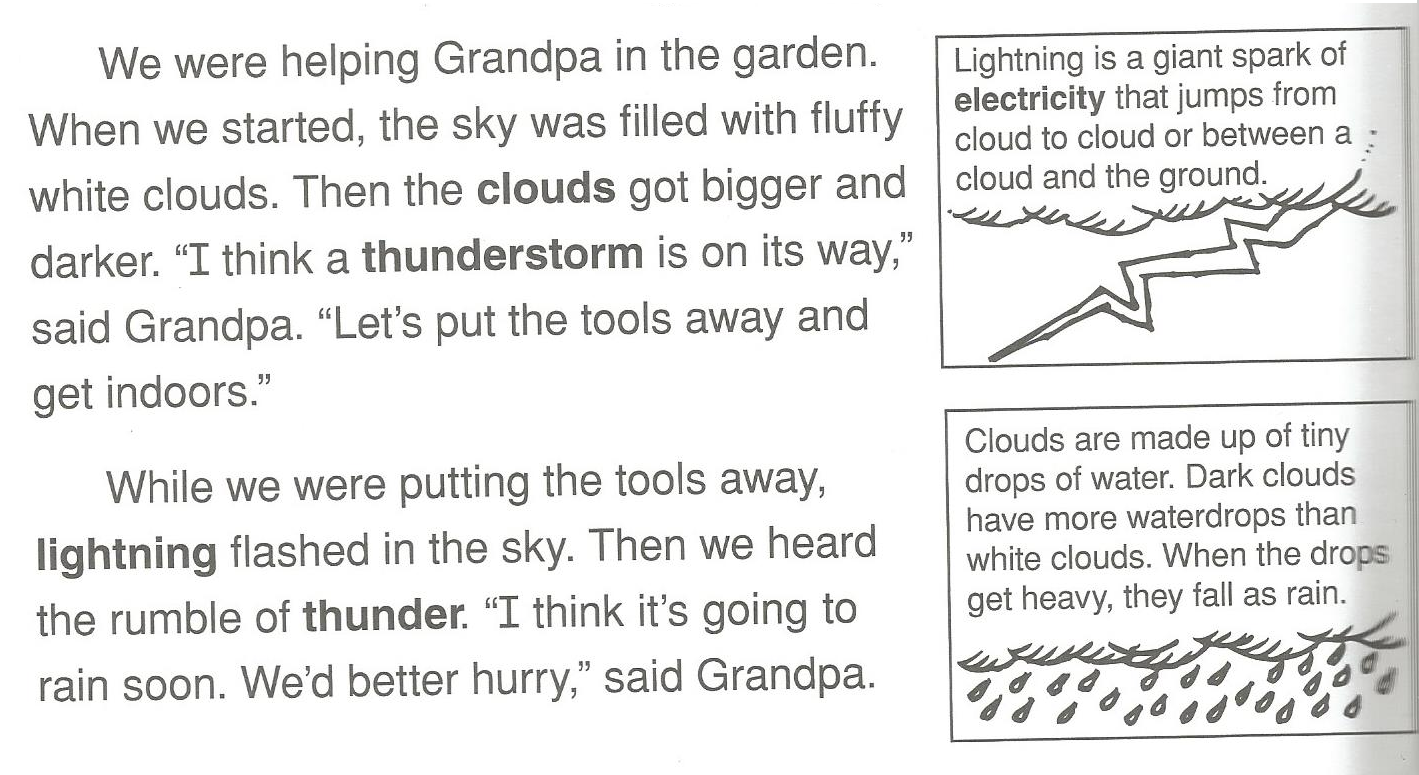 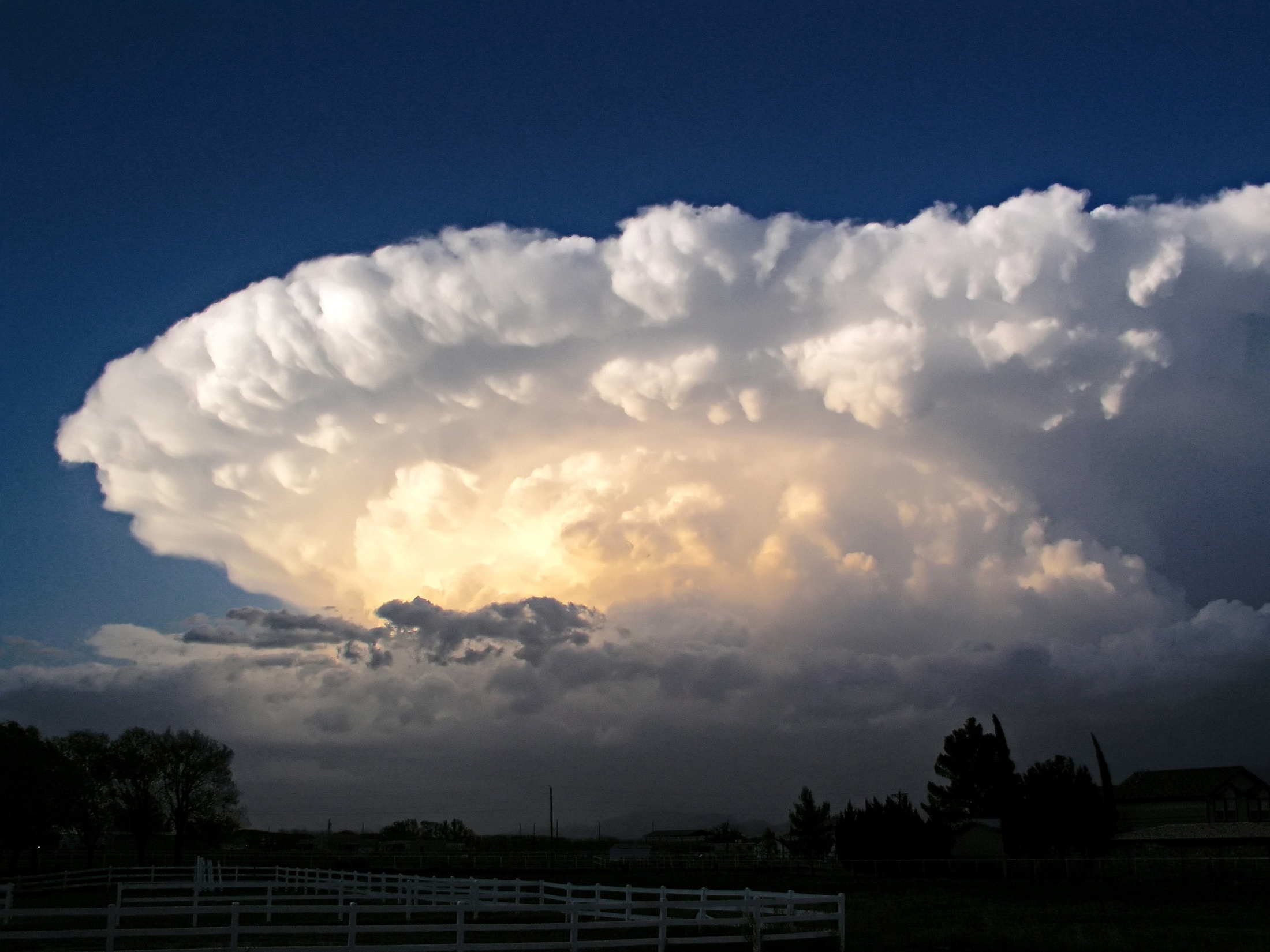 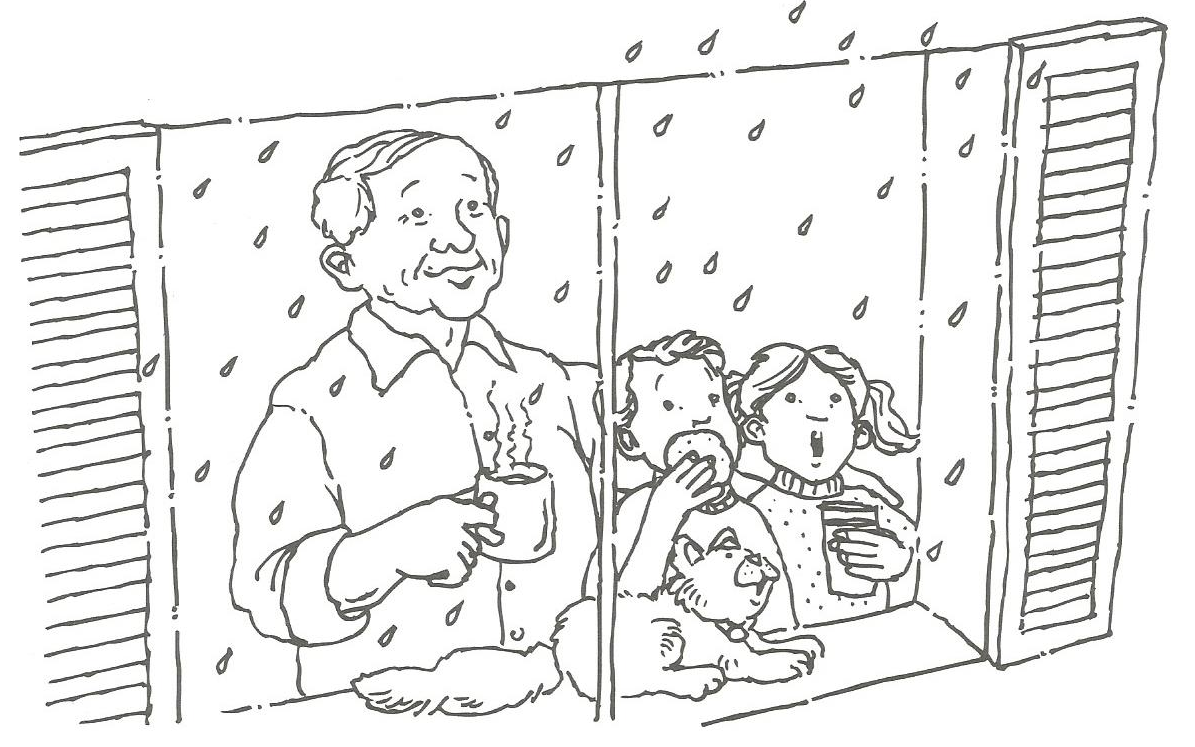 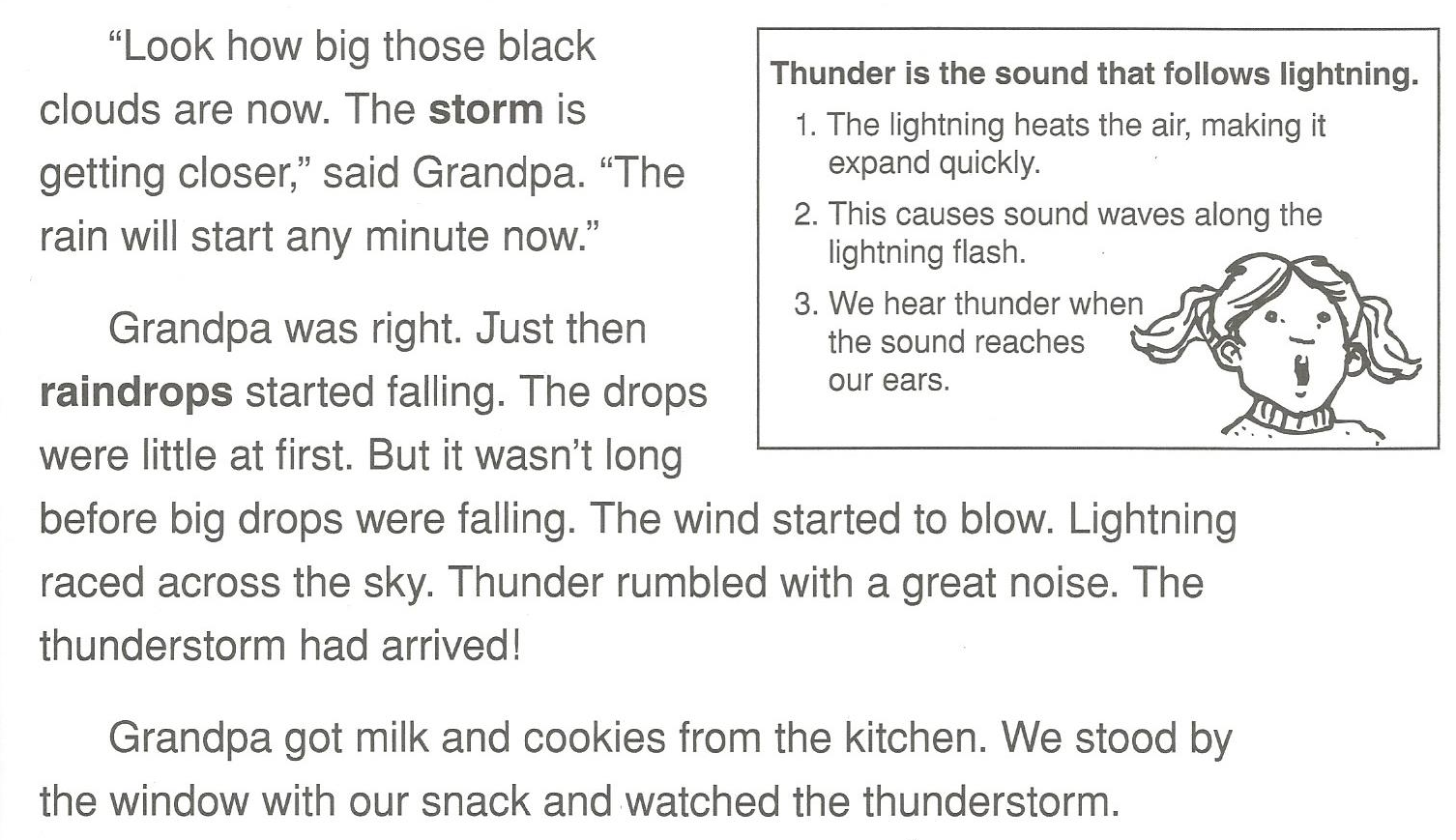 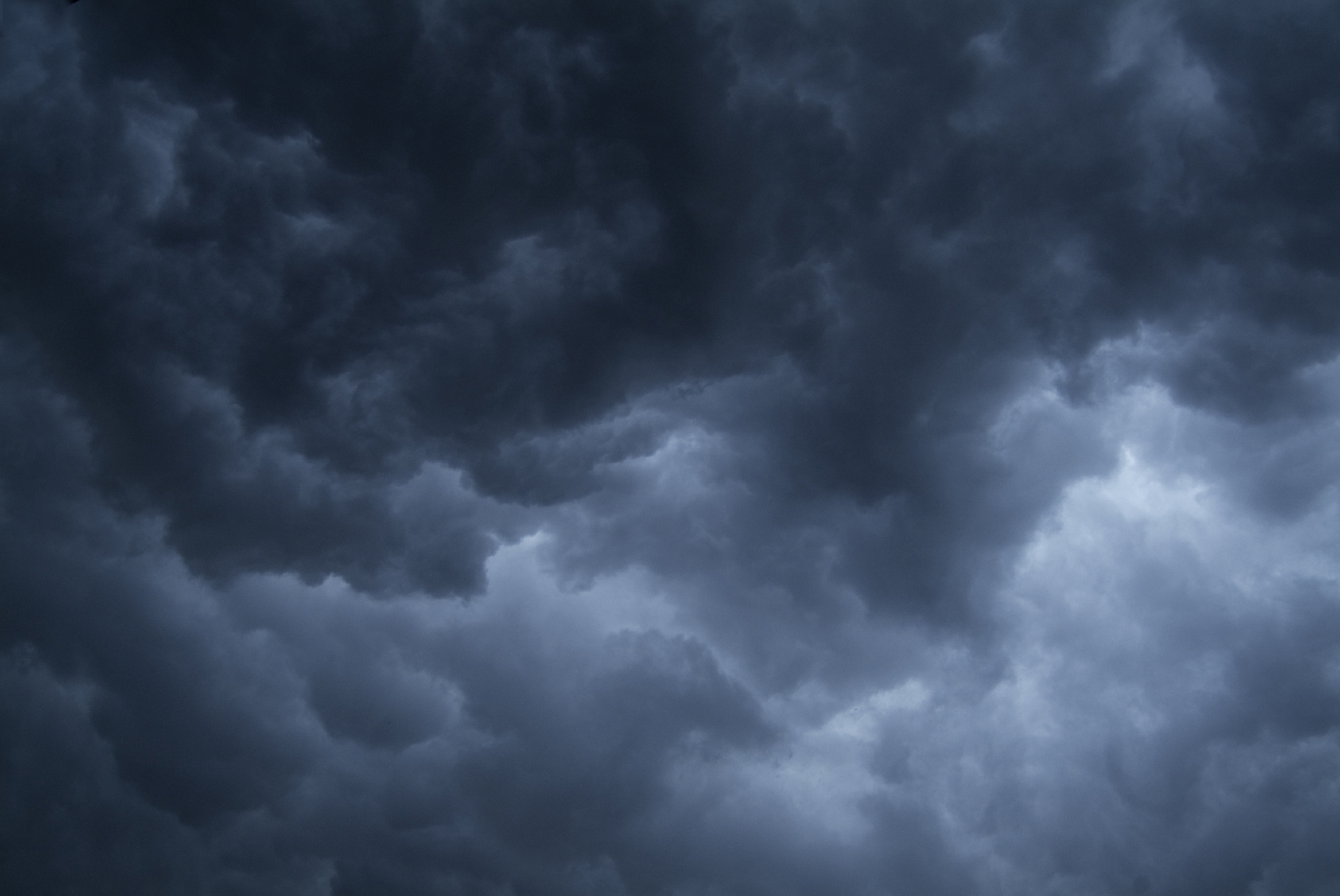 Ways to describe rain:
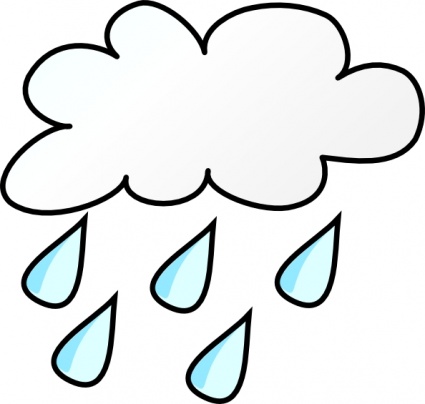 Mist
Drizzle
Light rain
Heavy rain
Downpour
Raining cats and dogs
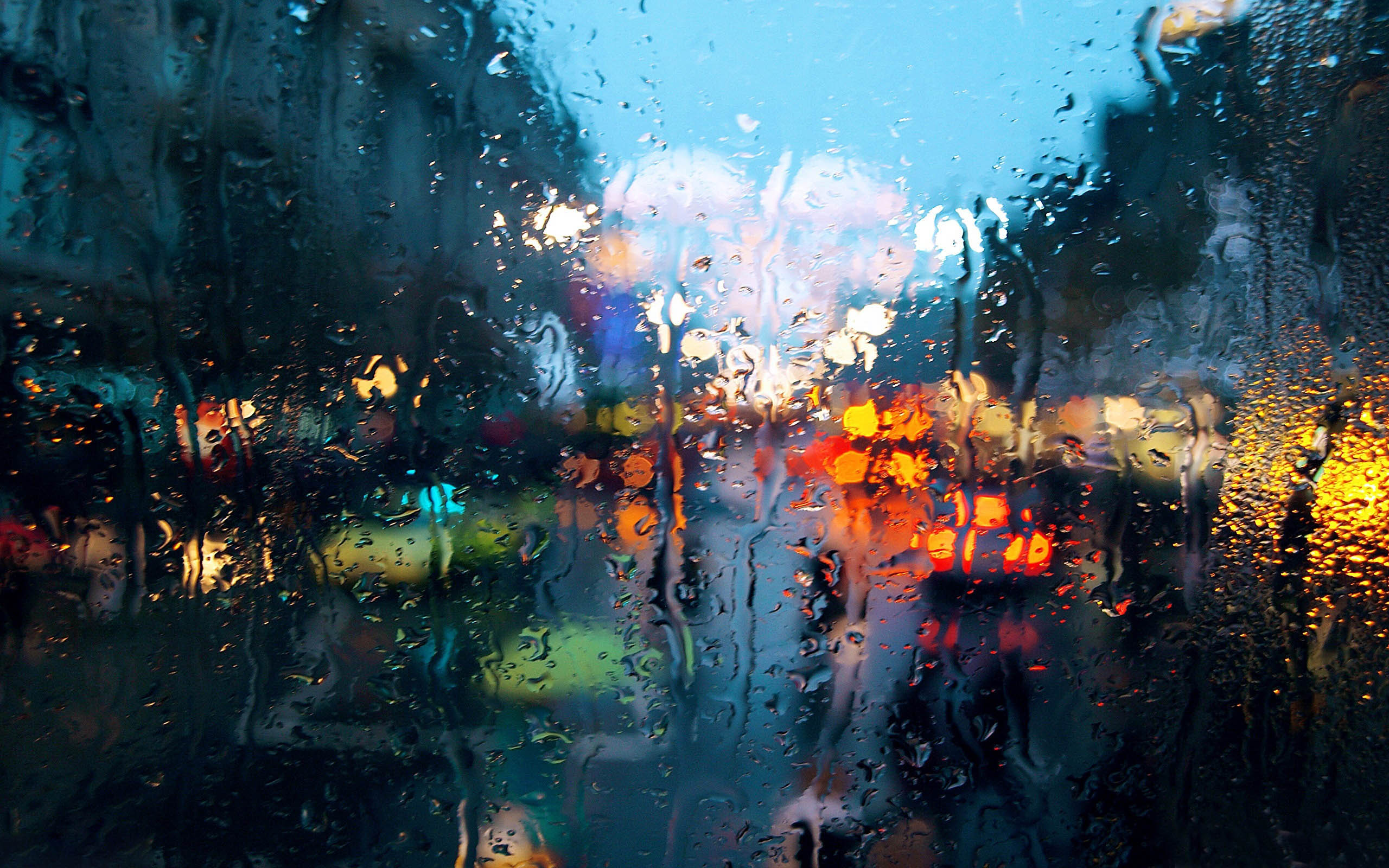 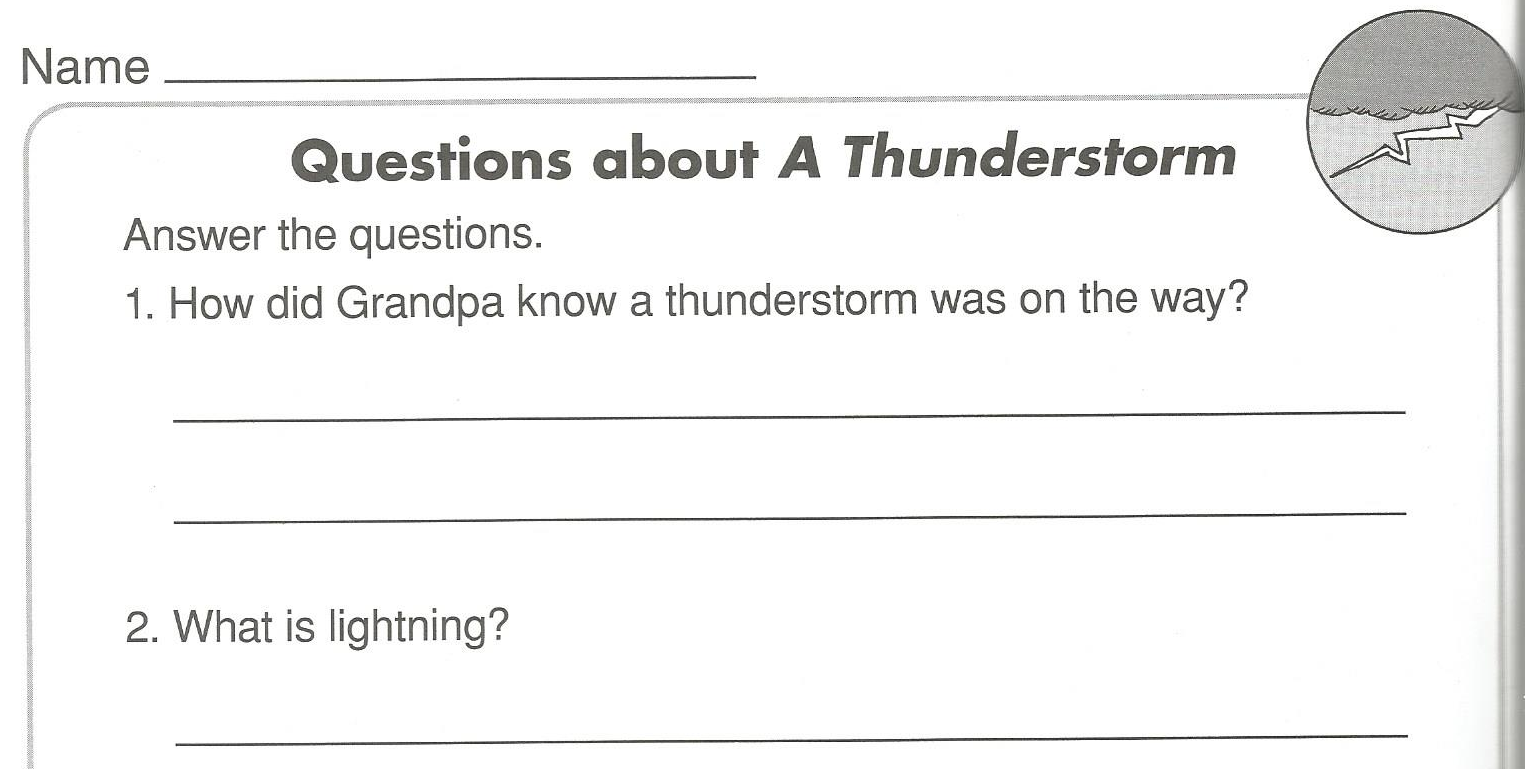 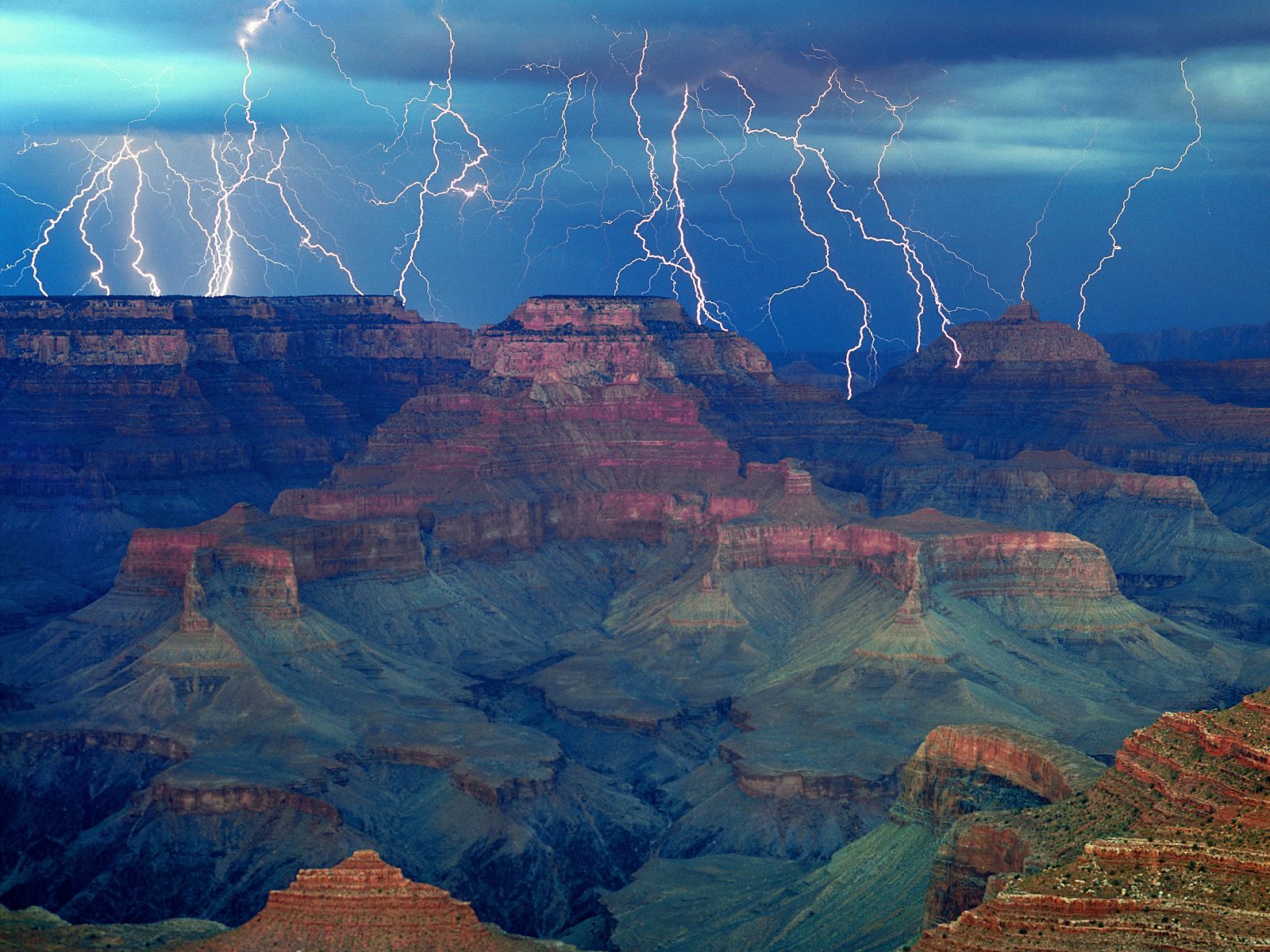 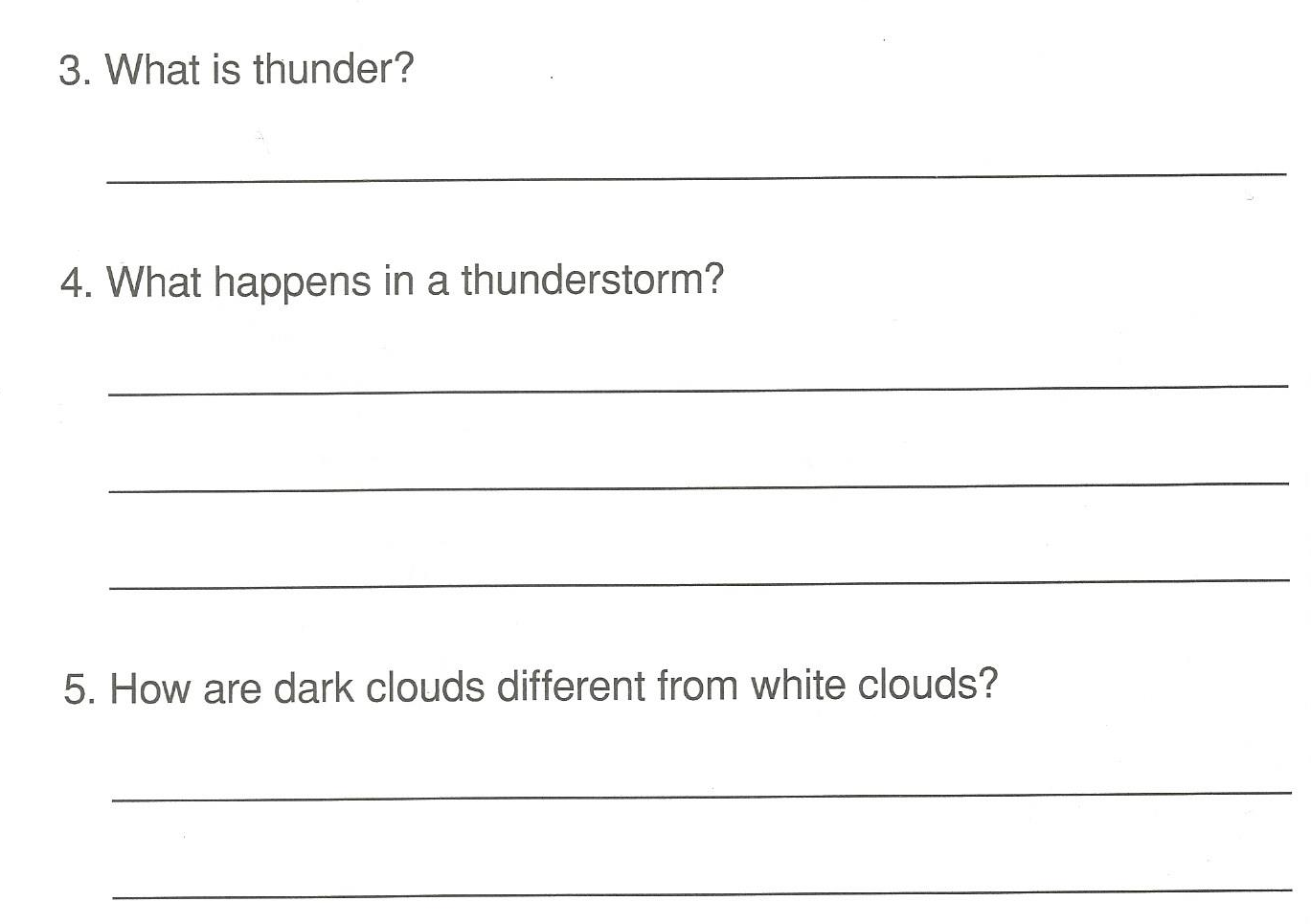 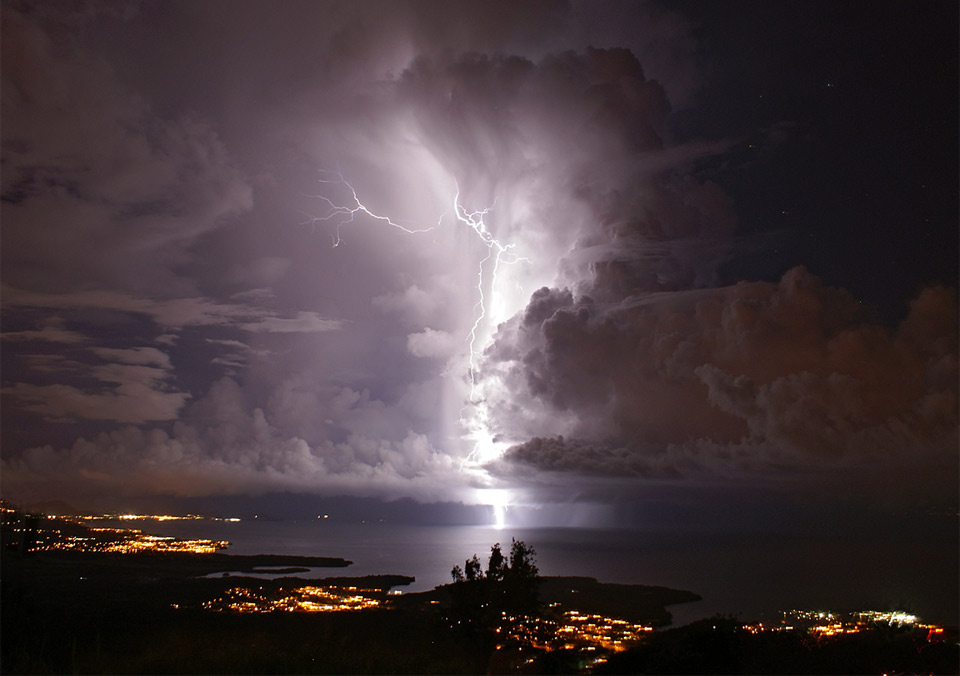 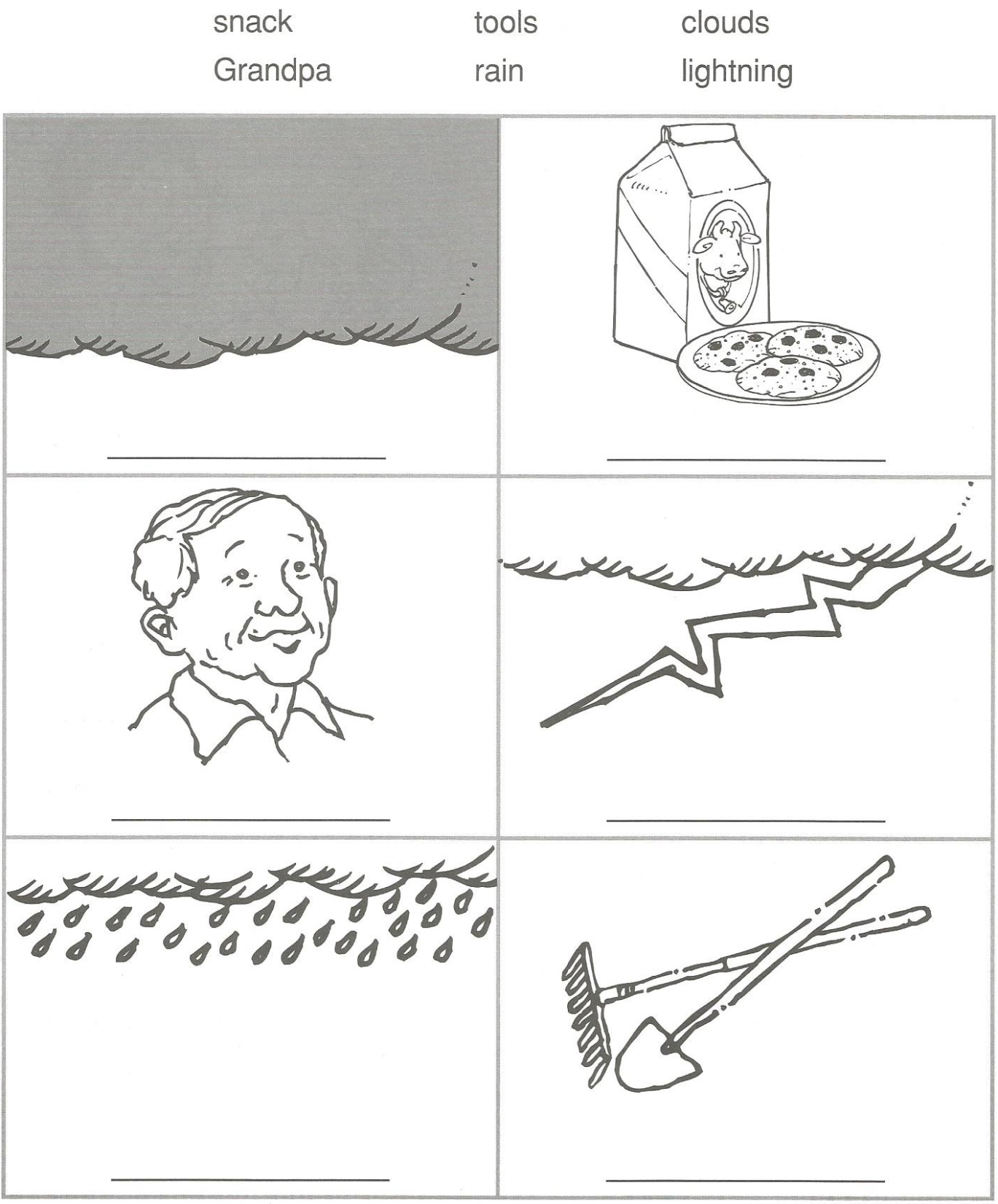 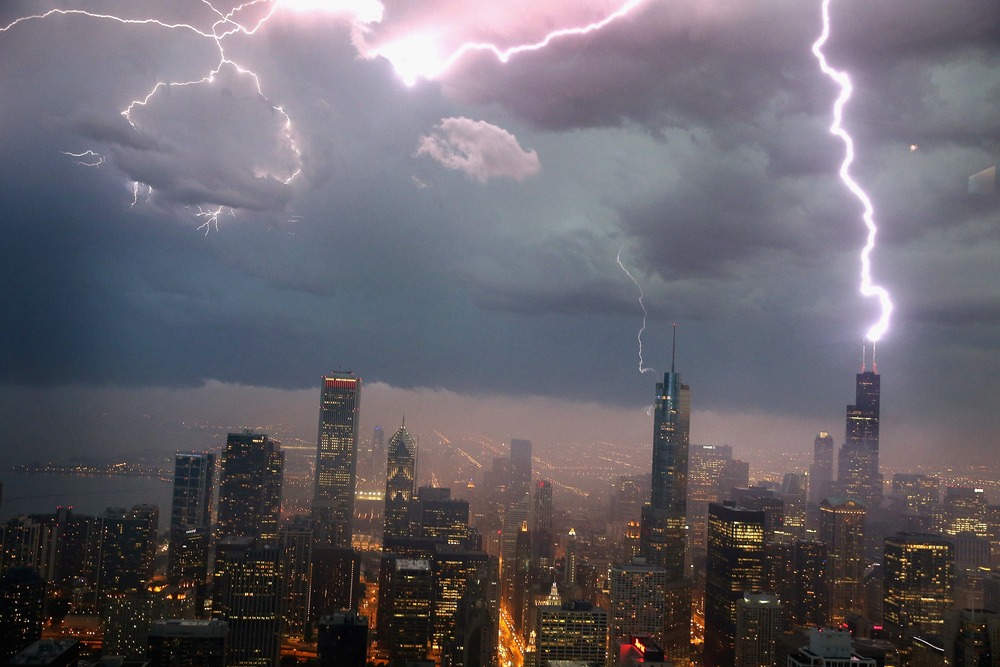 How do clouds form?
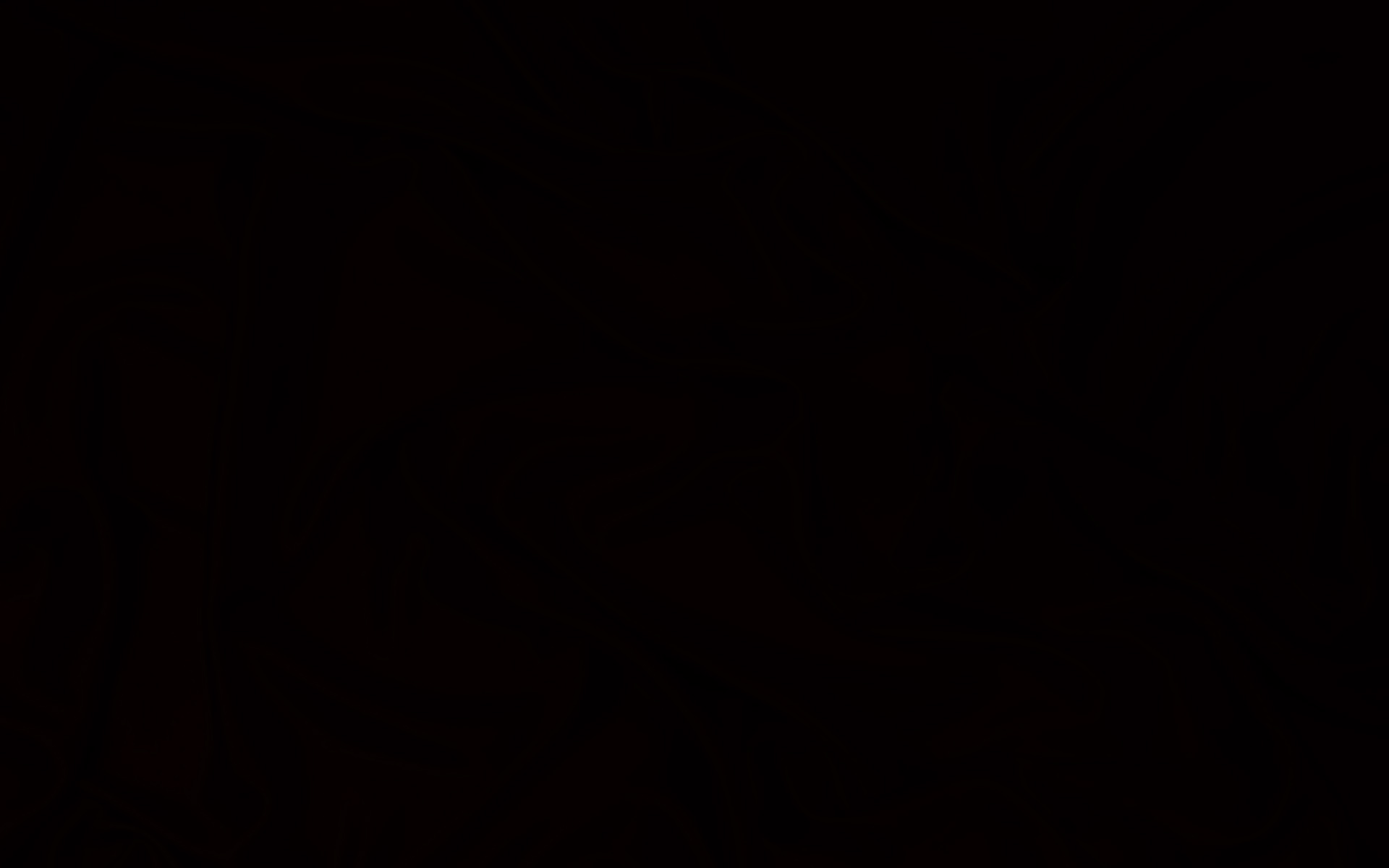 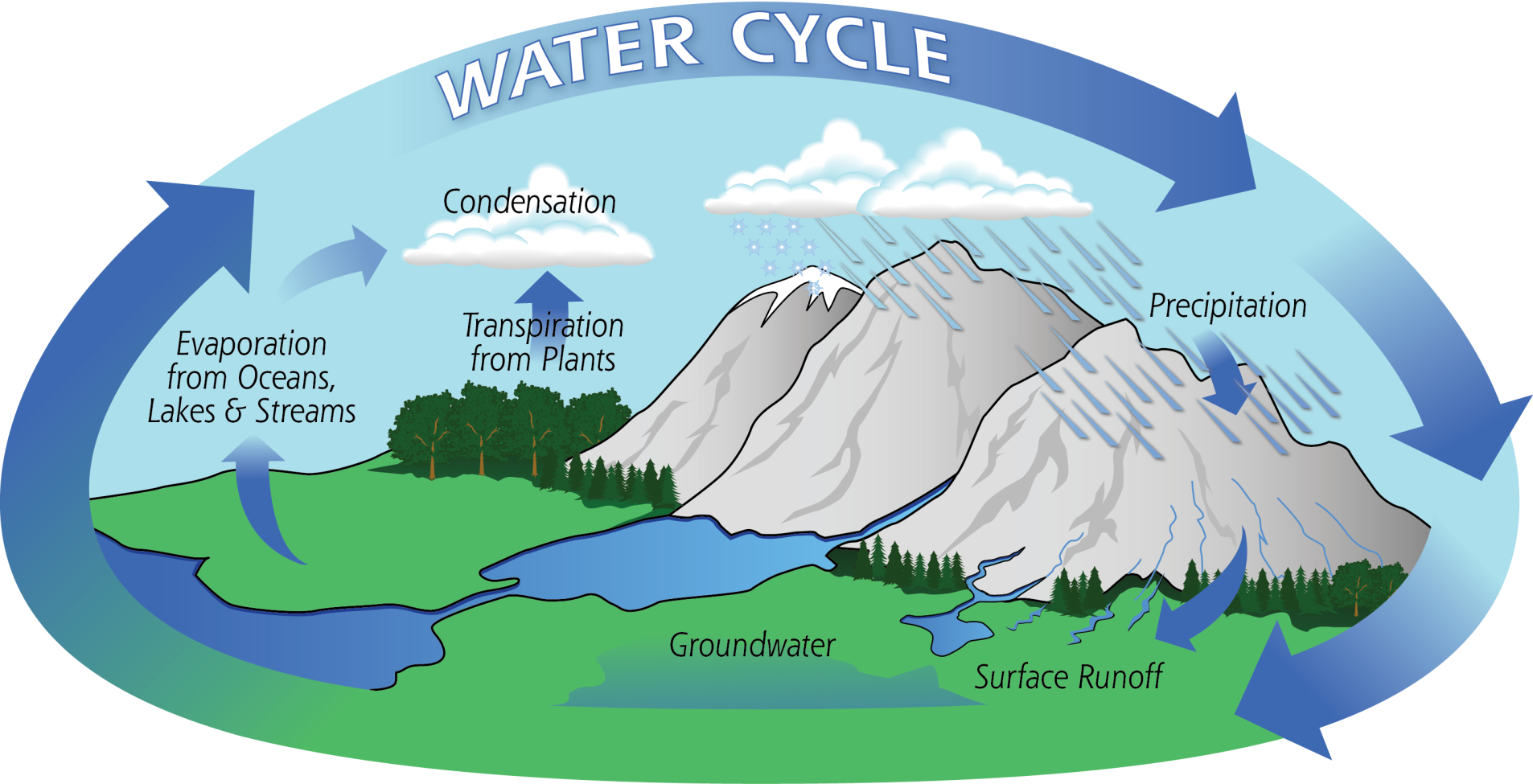 How Clouds Form:
Ingredients:
Temperature change
Moisture 
Seeds
Our Own Cloud!
How many words can you make from:
THUNDERSTORM